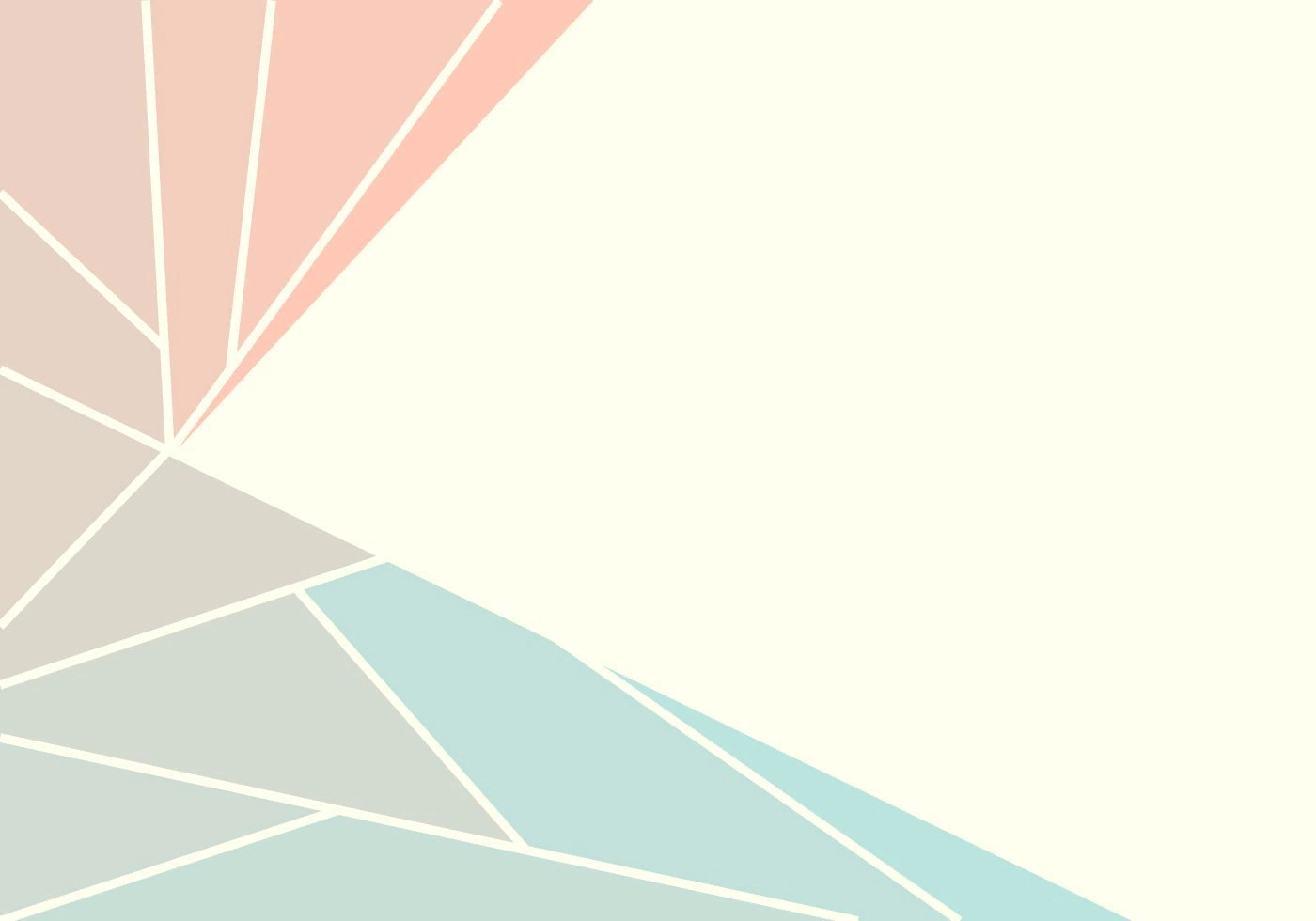 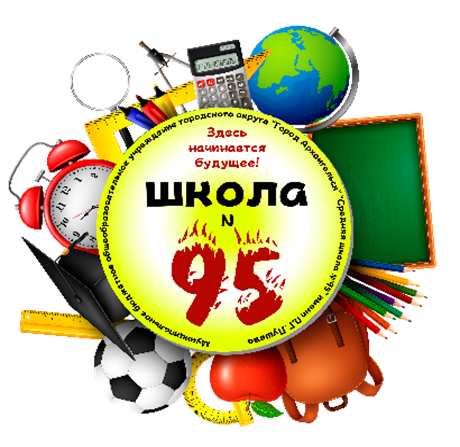 Нормативно-правовое обеспечение учебной деятельности обучающихся                    с ОВЗ на уровне ООО в условиях реализации ФГОС и ФАОП ООО
Обрезкова Любовь Владимировна,
директор МБОУ СШ № 95
г. Архангельск, 2024
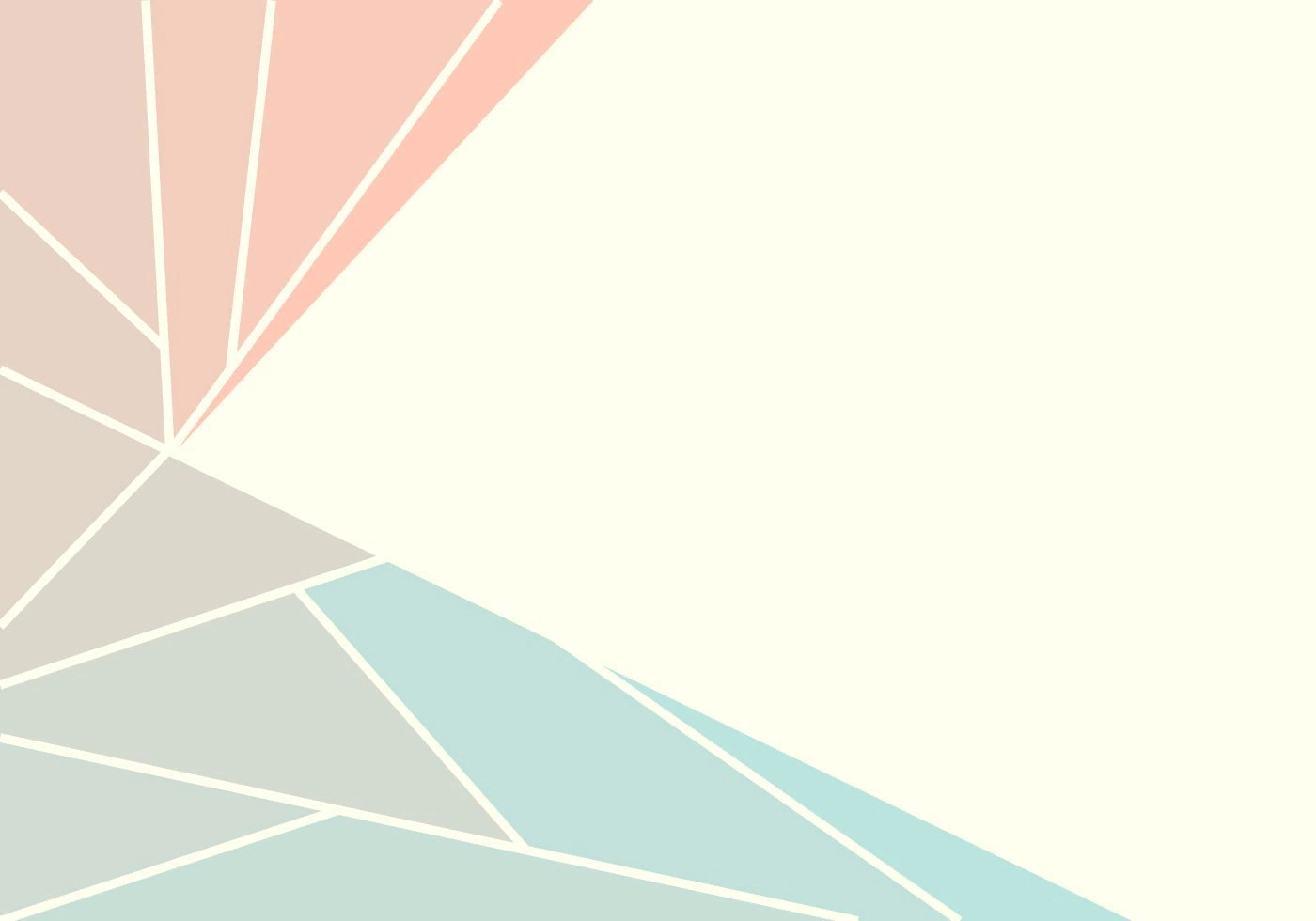 Нормативно-правовая база сопровождения детей с ОВЗ в образовательной организации
Документы федерального уровня, регламентирующие включение детей с ОВЗ в образовательный процесс;

Документы регионального уровня, регламентирующие включение детей с ОВЗ в образовательный процесс;

Документы муниципального уровня, регламентирующие включение детей с ОВЗ в образовательный процесс;

Локальные документы, регламентирующие включение детей с ОВЗ в образовательный процесс
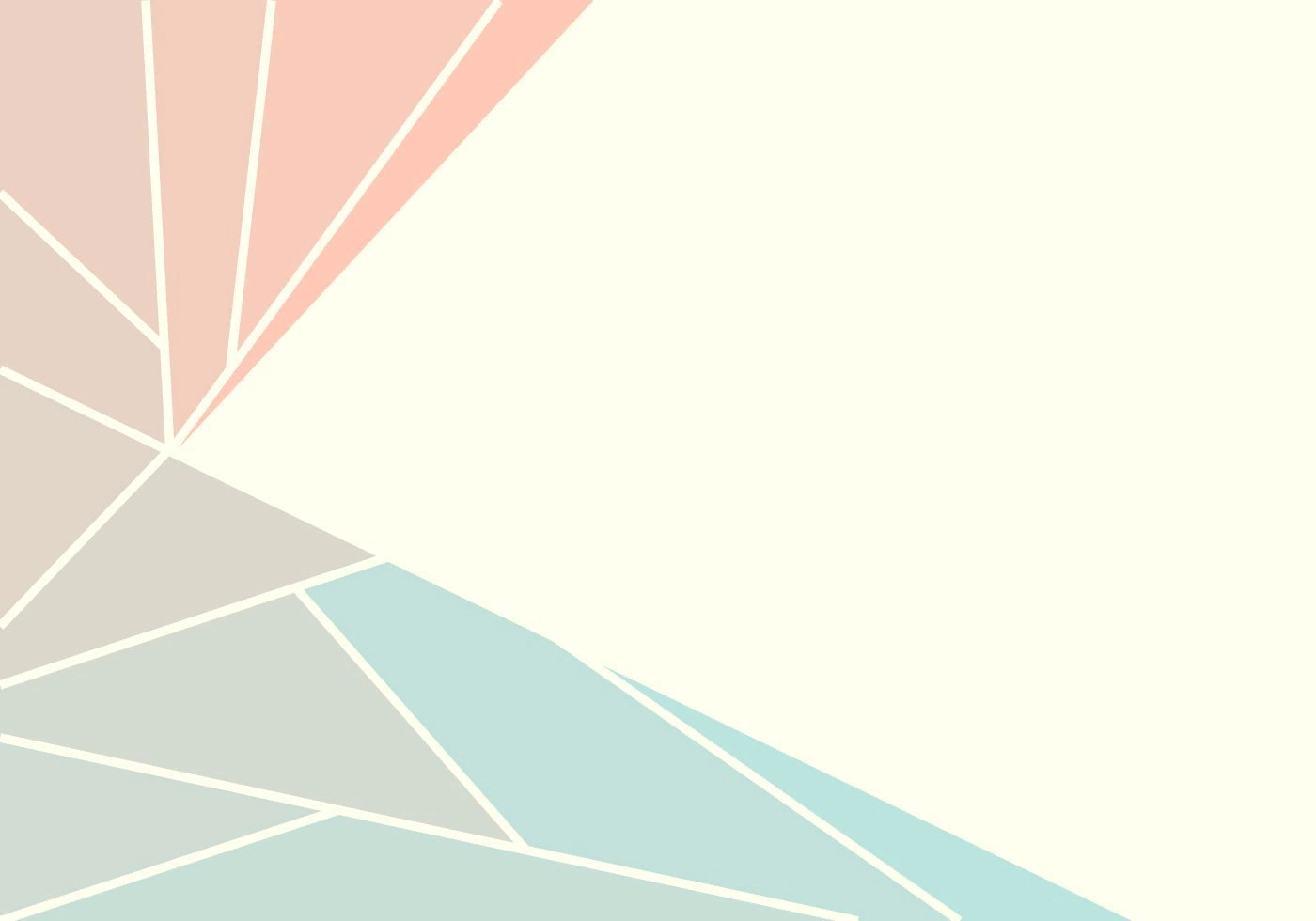 Федеральный закон от 29 декабря 2012 года №273 «Об образовании в Российской Федерации»
обучающийся с ограниченными возможностями здоровья - физическое лицо, имеющее недостатки в физическом и (или) психологическом развитии, подтвержденные психолого-медико-педагогической комиссией и препятствующие получению образования без создания специальных условий;
инклюзивное образование - обеспечение равного доступа к образованию для всех обучающихся с учетом разнообразия особых образовательных потребностей и индивидуальных возможностей;
адаптированная образовательная программа - образовательная программа, адаптированная для обучения лиц с ограниченными возможностями здоровья с учетом особенностей их психофизического развития, индивидуальных возможностей и при необходимости обеспечивающая коррекцию нарушений развития и социальную адаптацию указанных лиц;
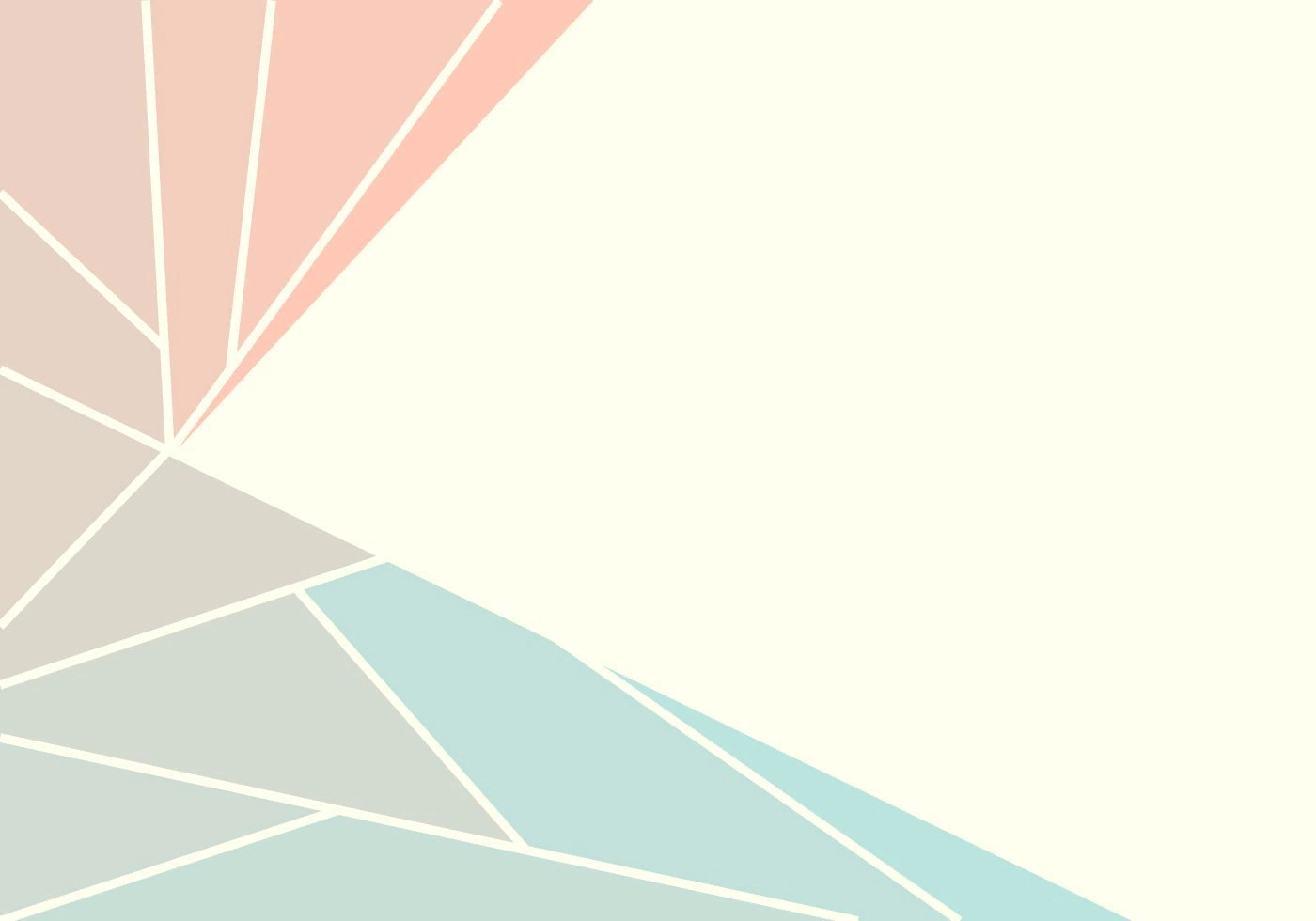 Федеральный закон от 29 декабря 2012 года №273    «Об образовании в Российской Федерации»
обеспечение равного доступа к образованию для всех обучающихся с учетом разнообразия образовательных потребностей и индивидуальных возможностей;
обеспечение права на образование в течение всей жизни в соответствии с потребностями личности, адаптивность системы образования к уровню подготовки, особенностям развития, способностями интересам человека (ст.3);
создаются необходимые условия для получения без дискриминации качественного образования лицами с ограниченными возможностями здоровья, для коррекции нарушений развития и социальной адаптации, оказания ранней коррекционной помощи на основе специальных педагогических подходов и наиболее подходящих для этих лиц языков, методов и способов общения и условия, в максимальной степени способствующие получению образования определенного уровня и определенной направленности, а также социальному развитию этих лиц, в том числе посредством организации инклюзивного образования лиц с ОВЗ (ст. 5);
в целях обеспечения реализации права на образование обучающихся с ограниченными возможностями здоровья устанавливаются федеральные государственные образовательные стандарты образования указанных лиц или включаются в федеральные государственные образовательные стандарты специальные требования (ст.11);
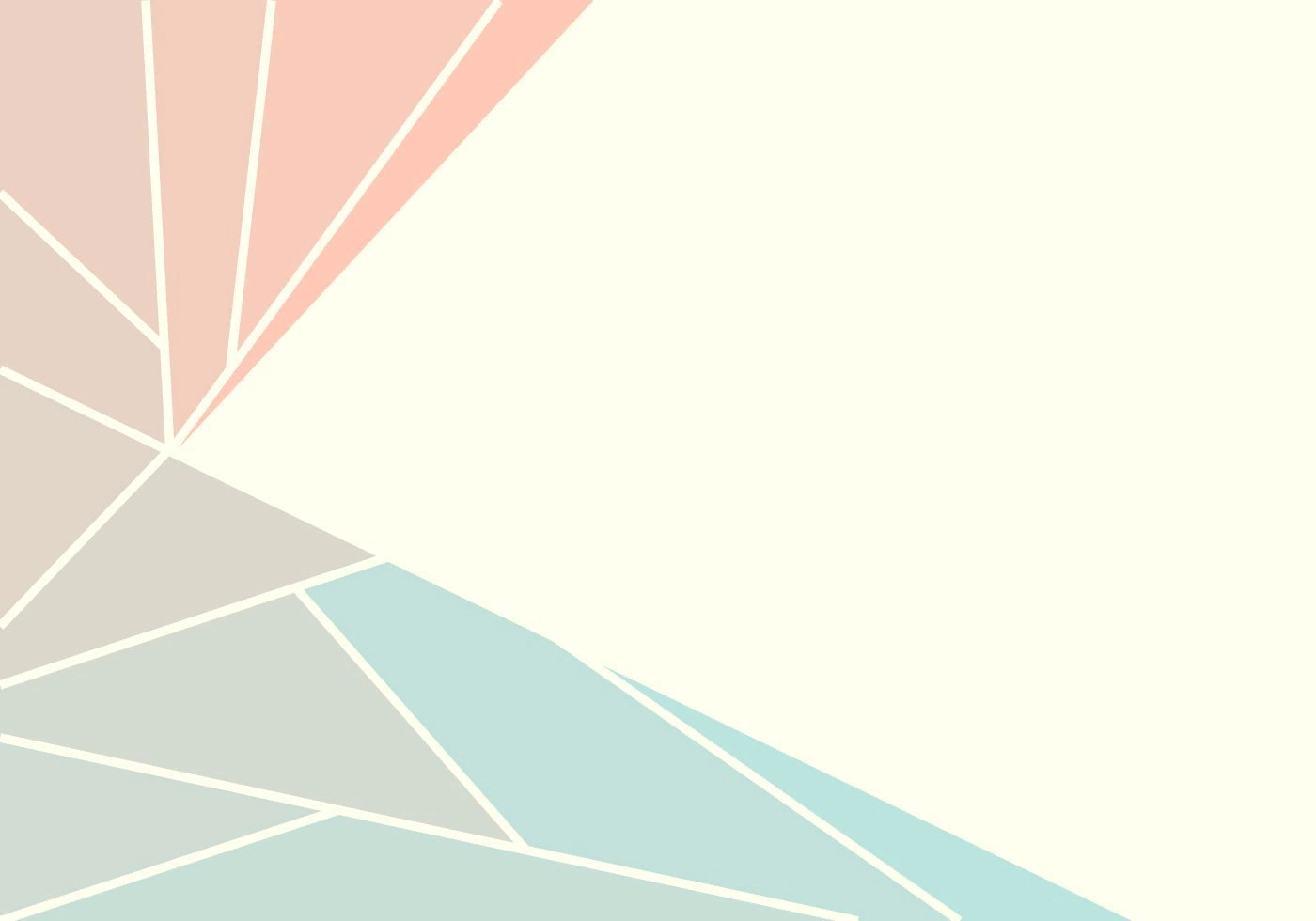 Федеральный закон от 29 декабря 2012 года №273 «Об образовании в Российской Федерации»
Образовательная организация обязана:  
осуществлять свою деятельность в соответствии с законодательством об образовании, в том числе: обеспечивать реализацию в полном объеме образовательных программ, соответствие качества подготовки обучающихся установленным требованиям, соответствие применяемых форм, средств, методов обучения и воспитания возрастным, психофизическим особенностям, склонностям, способностям, интересам и потребностям обучающихся (ст.28);
Обучающимся предоставляются академические права на:
предоставление условий для обучения с учетом особенностей их психофизического развития и состояния здоровья, в том числе получение социально-педагогической и психологической помощи, бесплатной психолого-медико-педагогической коррекции (ст.34);
психолого-педагогическая, медицинская и социальная помощь обучающимся, испытывающим трудности в освоении основных общеобразовательных программ, развитии и социальной адаптации (ст.42)
Педагогические работники обязаны:
учитывать особенности психофизического развития обучающихся и состояние их здоровья, соблюдать специальные условия, необходимые для получения образования лицами с ограниченными возможностями здоровья, взаимодействовать при необходимости с медицинскими организациями (ст.48)
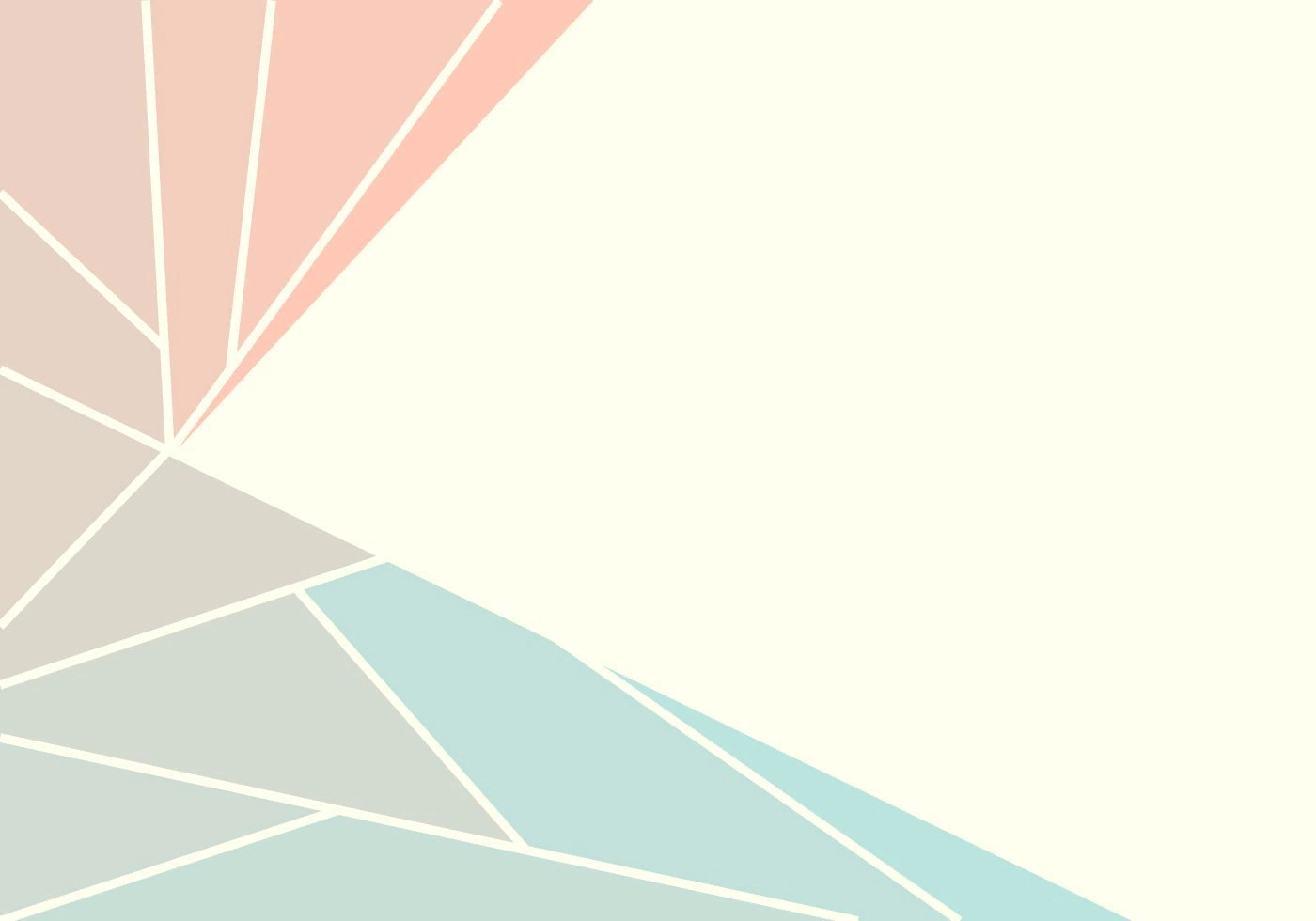 Федеральный закон от 29 декабря 2012 года №273 «Об образовании в Российской Федерации» (ст.79)
Содержание образования и условия организации обучения и воспитания обучающихся с ОВЗ определяются адаптированной образовательной программой, а для инвалидов также в соответствии с индивидуальной программой реабилитации инвалида
Под специальными условиями для получения образования обучающимися с ОВЗ в настоящем Федеральном законе понимаются условия обучения, воспитания и развития таких обучающихся, включающие в себя использование:
 специальных образовательных программ и методов обучения и воспитания, 
специальных учебников, учебных пособий и дидактических материалов, 
специальных технических средств обучения коллективного и индивидуального пользования, 
предоставление услуг ассистента (помощника), оказывающего обучающимся необходимую техническую помощь,
проведение групповых и индивидуальных коррекционных занятий, 
обеспечение доступа в здания организаций, осуществляющих образовательную деятельность,
другие условия, без которых невозможно или затруднено освоение образовательных программ обучающимися с ограниченными возможностями здоровья.
Образование обучающихся с ограниченными возможностями здоровья может быть организовано как совместно с другими обучающимися, так и в отдельных классах, группах или в отдельных организациях, осуществляющих образовательную деятельность
Обучающиеся с ОВЗ, не проживающие в организациях, осуществляющих образовательную деятельность, обеспечиваются учредителями таких организаций бесплатным двухразовым питанием
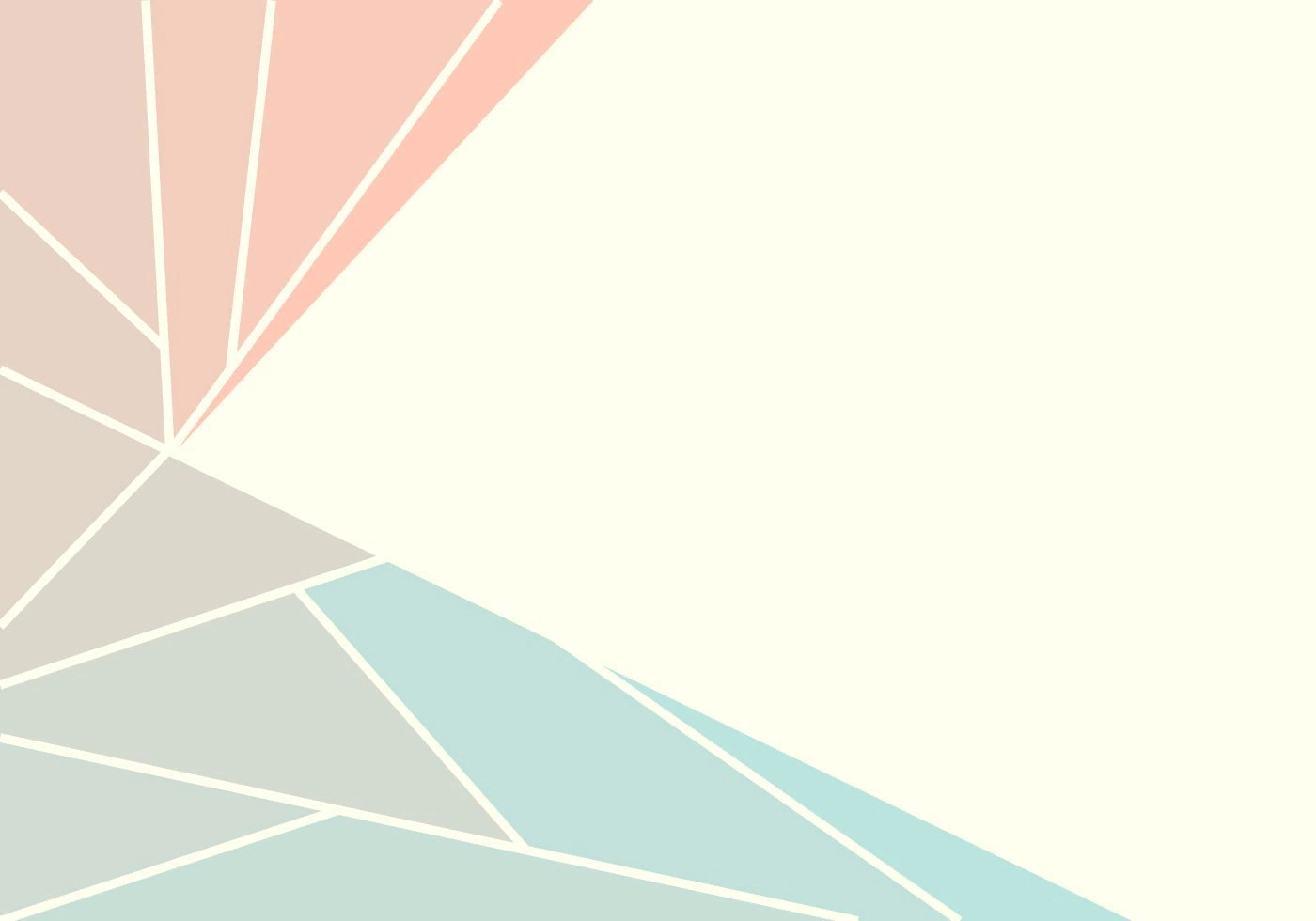 Федеральный закон от 8 августа 2024 года № 315-ФЗ «О внесении изменений в Федеральный закон «Об образовании в Российской Федерации»
Под специальными условиями  для получения образования обучающимися с ОВЗ, инвалидами (детьми-инвалидами) понимаются:
Условия обучения, воспитания и развития, обеспечивающие адаптацию содержания образования и включающие в себя использование адаптированных образовательных программ, методов и средств обучения и воспитания, учитывающих особенности психофизического развития таких обучающихся и состояние их здоровья;
Проведение групповых и индивидуальных коррекционных занятий;
Обеспечение специальными учебниками, учебными пособиями и дидактическими материалами, специальными техническими средствами обучения коллективного и индивидуального пользования;
Обеспечение предоставления услуг ассистента (помощника), оказывающего необходимую техническую помощь, переводчика русского жестового языка (сурдопереводчика, тифлосурдопереводчика), а также педагогических работников в соответствии с рекомендациями психолого-медико-педагогической комиссии;
Обеспечение доступа в здания и помещения организаций, осуществляющих образовательную деятельность;
Другие условия, без которых освоение образовательных программ обучающимися с ограниченными возможностями здоровья, инвалидами (детьми-инвалидами) невозможно или затруднено.
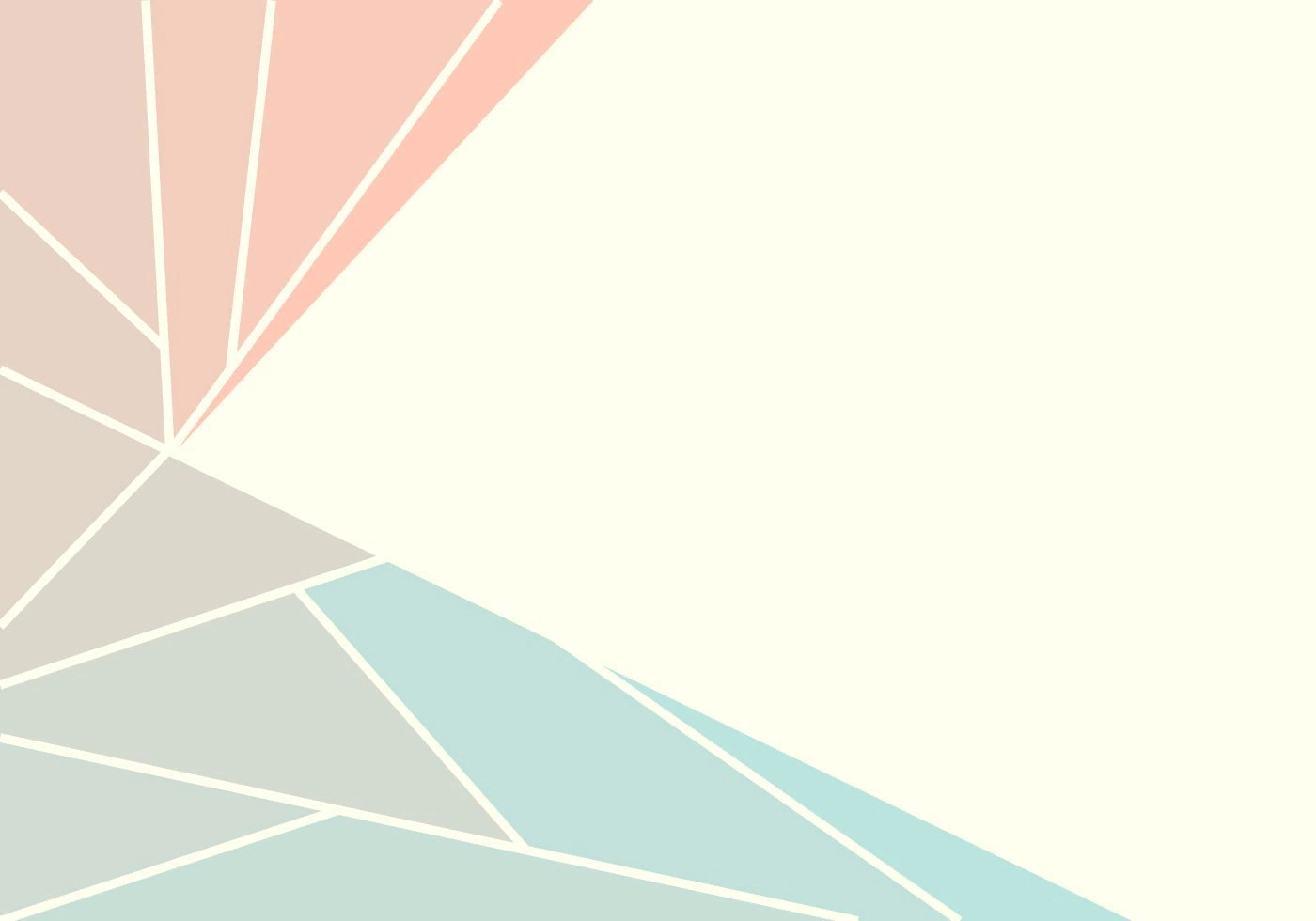 Приказ Министерства просвещения РФ от 22 марта 2021 года № 115 «Об утверждении Порядка организации и осуществления образовательной деятельности по основным общеобразовательным программам – образовательным программам начального общего, основного общего и среднего общего образования»
Особенности организации образовательной деятельности для лиц с ОВЗ:
Предельная наполняемость отдельного класса, ГПД для обучающихся:
глухих – 6 человек
слабослышащих и позднооглохших с недоразвитием речи глубоким/легким – 6/10 человек
слепых – 8 человек
слабовидящих – 12 человек
с тяжелыми нарушениями речи – 12 человек
с нарушениями опорно-двигательного аппарата – 10 человек
с задержкой психического развития – 12 человек
с умственной отсталостью (интеллектуальными нарушениями) – 12 человек
с РАС – 8 человек
Со сложными дефектами (тяжелыми множественными нарушениями развития) – 5 человек


Образование обучающихся с ОВЗ может быть организовано совместно с другими обучающимися; количество обучающихся с ОВЗ устанавливается из расчета не более 3 человек в классе при получении образования совместно с другими.
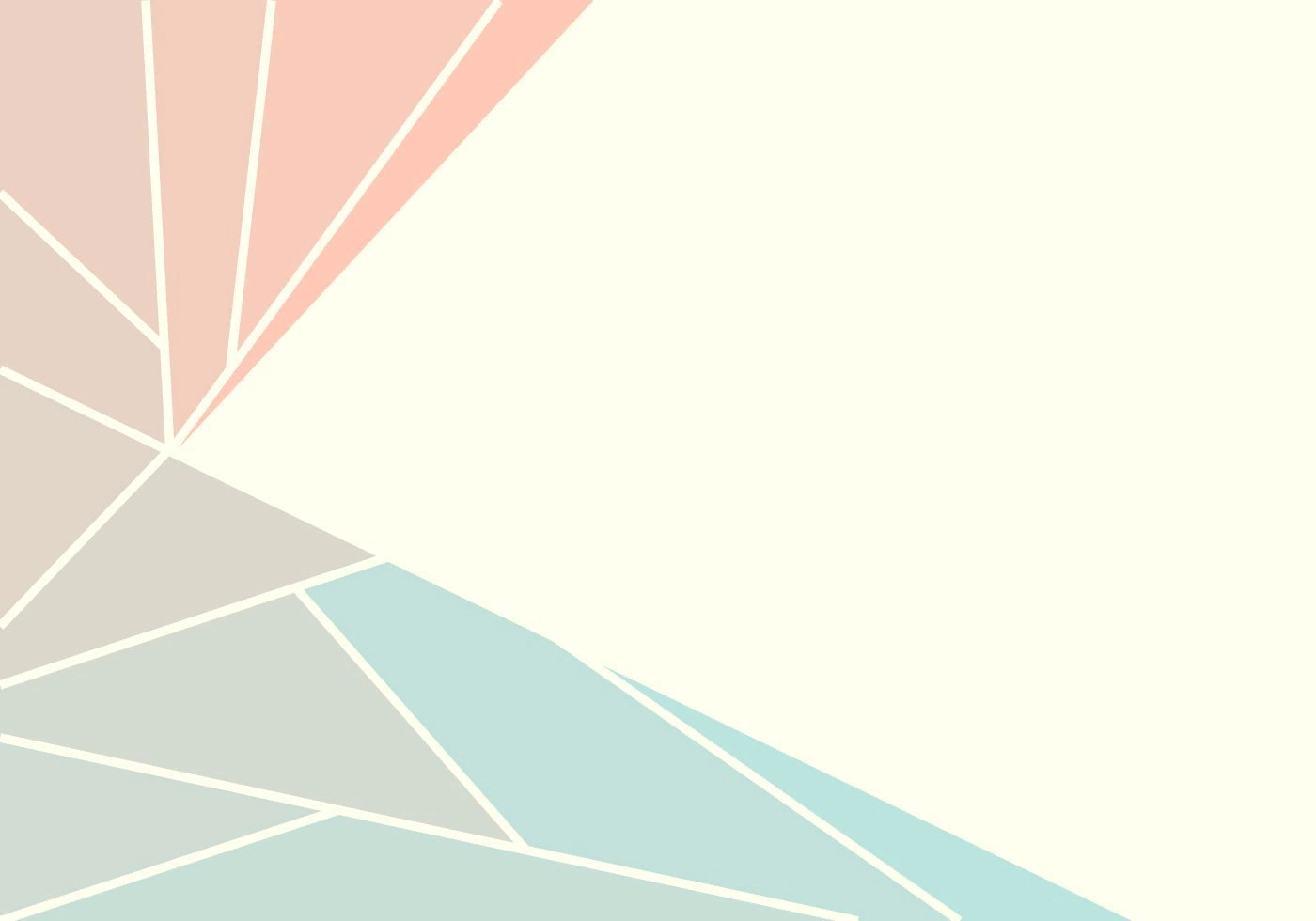 Приказ Министерства просвещения РФ от 17 июля 2024 года № 495 «О внесении изменений в некоторые приказы Министерства просвещения РФ, касающиеся федеральных адаптированных образовательных программ»
Внесены изменения в федеральные рабочие программы по учебным предметам «История», «Обществознание», «Труд (технология)» для обучающихся:
с нарушениями слуха, глухих
слабовидящих, слепых
с тяжелыми нарушениями речи
с нарушениями опорно-двигательного аппарата
с задержкой психического развития
с расстройствами аутистического спектра
с умственной отсталостью (интеллектуальными нарушениями)

Федеральные учебные планы для обучающихся данных нозологических групп
Нормы оценивания по некоторым учебным предметам
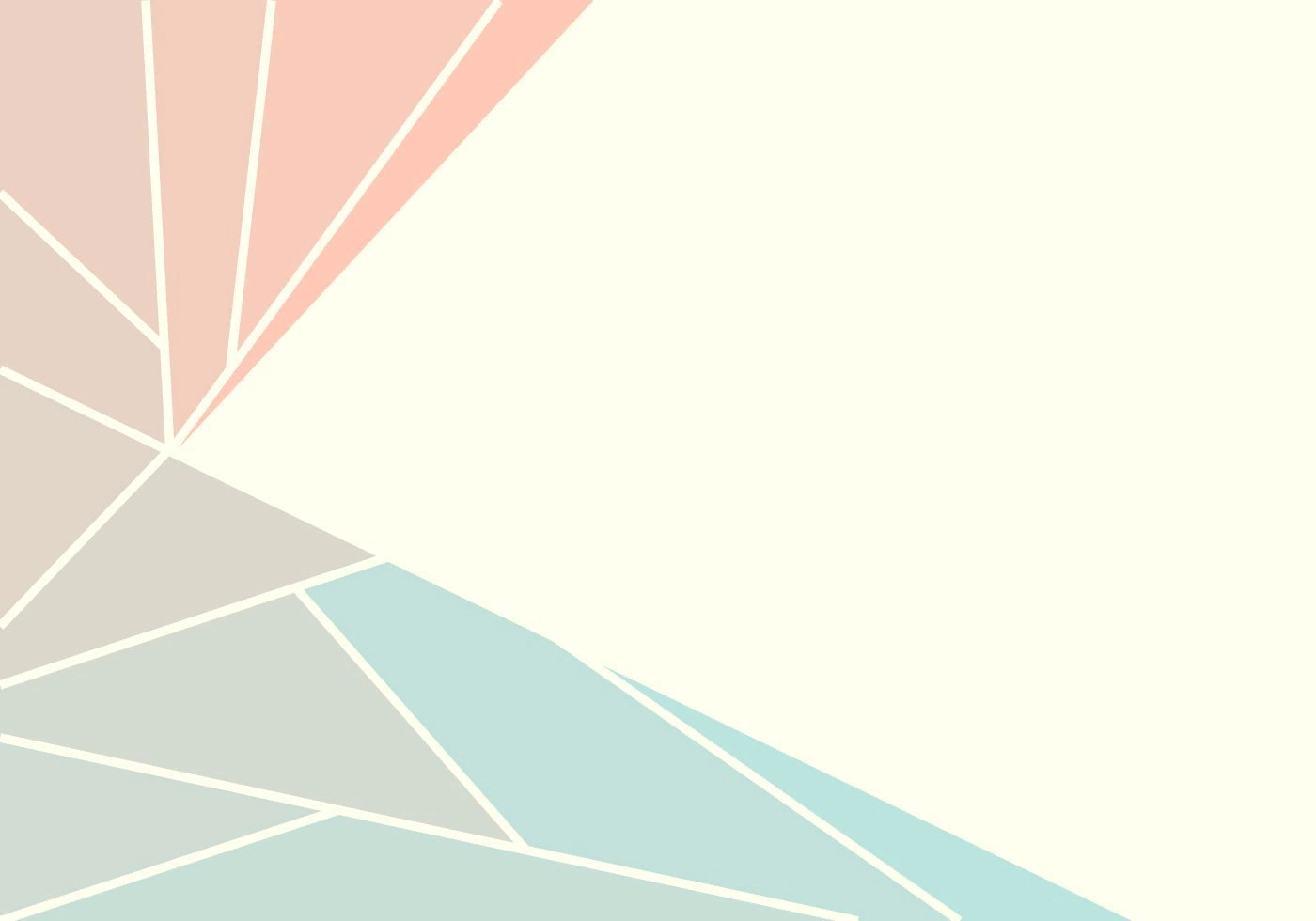 Приказ Министерства просвещения РФ от 22 марта 2021 года № 115 «Об утверждении Порядка организации и осуществления образовательной деятельности по основным общеобразовательным программам – образовательным программам начального общего, основного общего и среднего общего образования»
При организации образовательной деятельности по АООП создаются условия для коррекционных занятий по одной штатной единице из расчета:
Учителя-дефектолога на каждые 6-12 обучающихся с ОВЗ;
Учителя-логопеда на каждые 6-12 обучающихся с ОВЗ;
Педагога-психолога на каждые 20 обучающихся с ОВЗ;
Тьютора, ассистента (помощника) на каждые 1-6 обучающихся с ОВЗ;
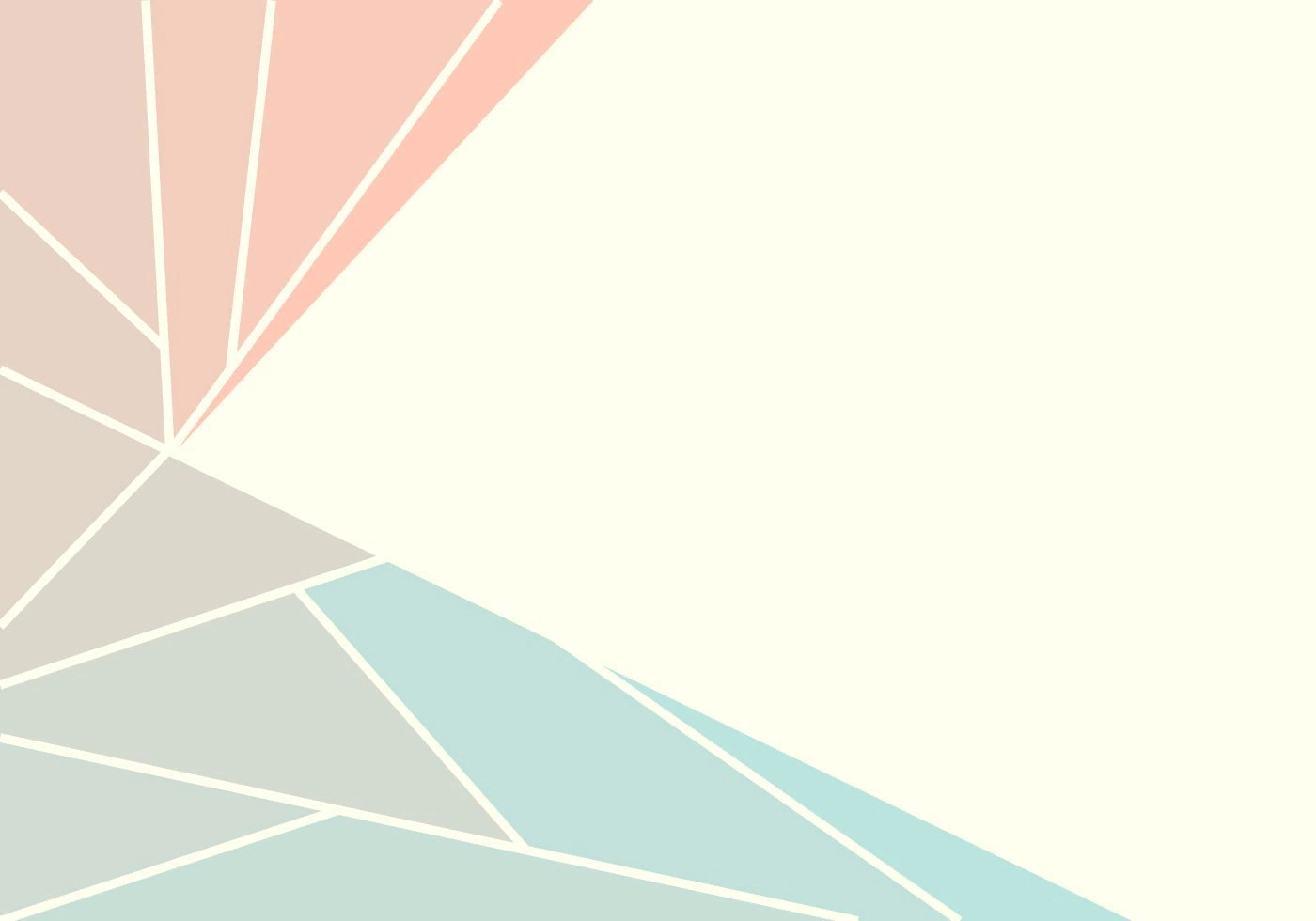 Федеральные государственные образовательные стандарты
ФГОС ООО – приказ Министерства просвещения РФ от 31 мая 2021 года № 287;
ФГОС для обучающихся с умственной отсталостью (интеллектуальными нарушениями) – приказ Министерства образования и науки РФ 
от 19 декабря 2014 года № 1599.
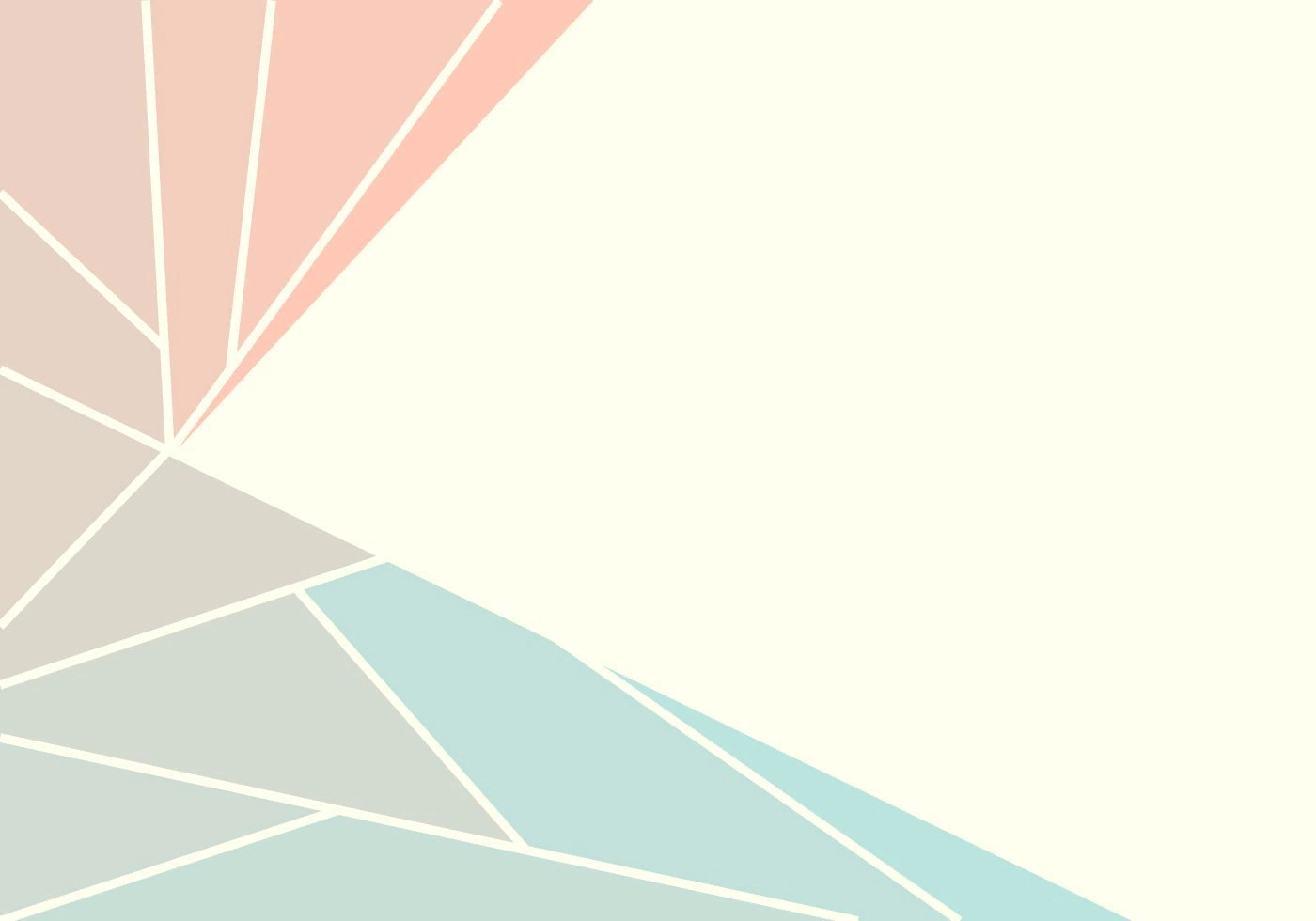 Федеральные адаптированные образовательные программы
ФАОП ООО для обучающихся с ОВЗ - приказ Министерства просвещения РФ от 24 ноября 2022 года № 1025;
ФАОП для обучающихся с умственной отсталостью (интеллектуальными нарушениями) - приказ Министерства просвещения РФ от 24 ноября 2022 года № 1026.
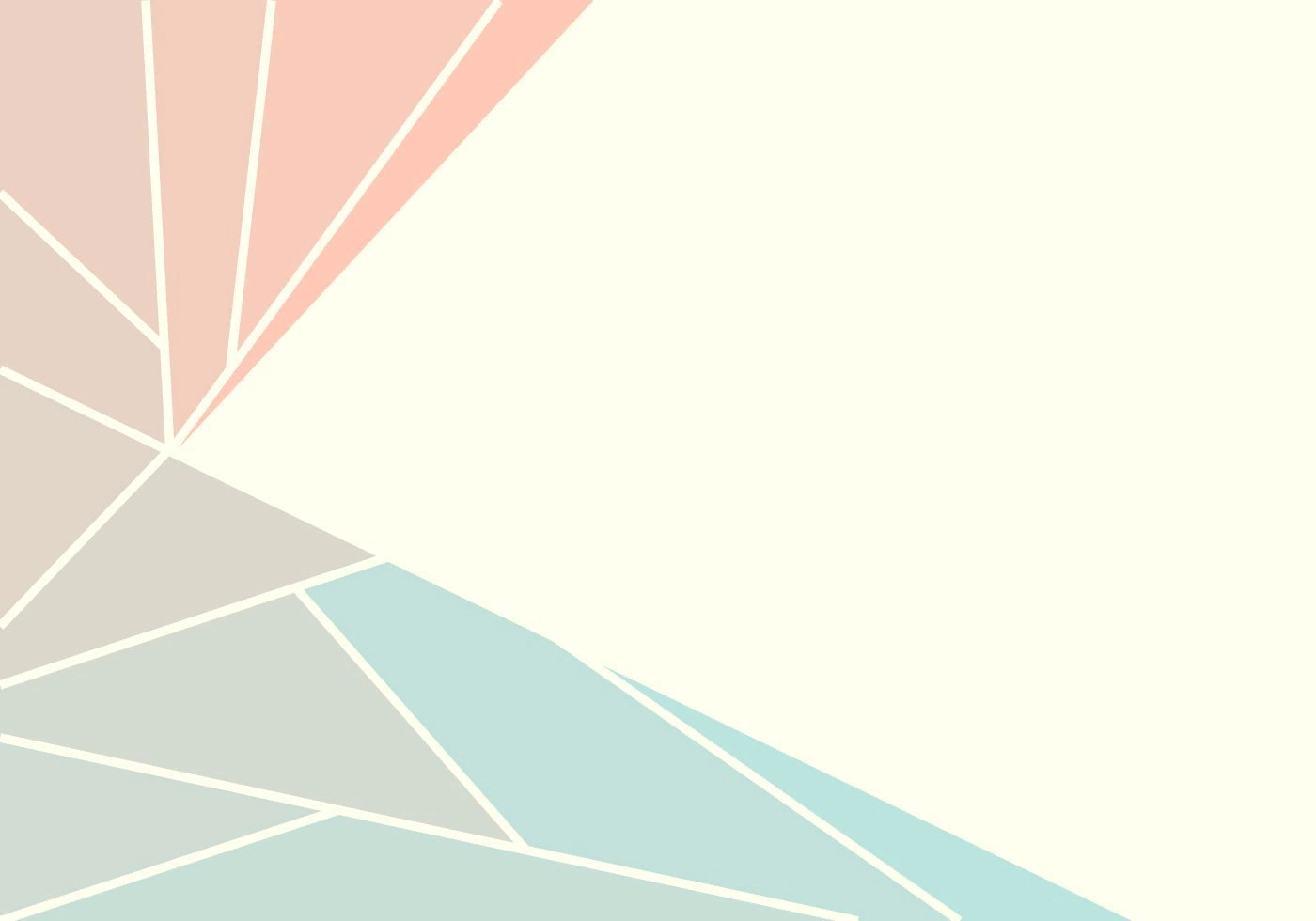 Другие документы
Распоряжение Минпросвещения России от 9 сентября 2019 года № Р-93 «Об утверждении примерного Положения о психолого-педагогическом консилиуме образовательной организации»;
Распоряжение Минпросвещения России от 6 августа 2020 года № Р-75 (ред.06.04.2021) «Об утверждении примерного Положения об оказании логопедической помощи в организациях, осуществляющих образовательную деятельность»;
Письмо Минпросвещения России от 31 августа 2023 года № АБ-3569/07 «О направлении разъяснений по организации образования обучающихся с ОВЗ в 2023/24 уч.г» («Методические рекомендации по введению ФАООП»)
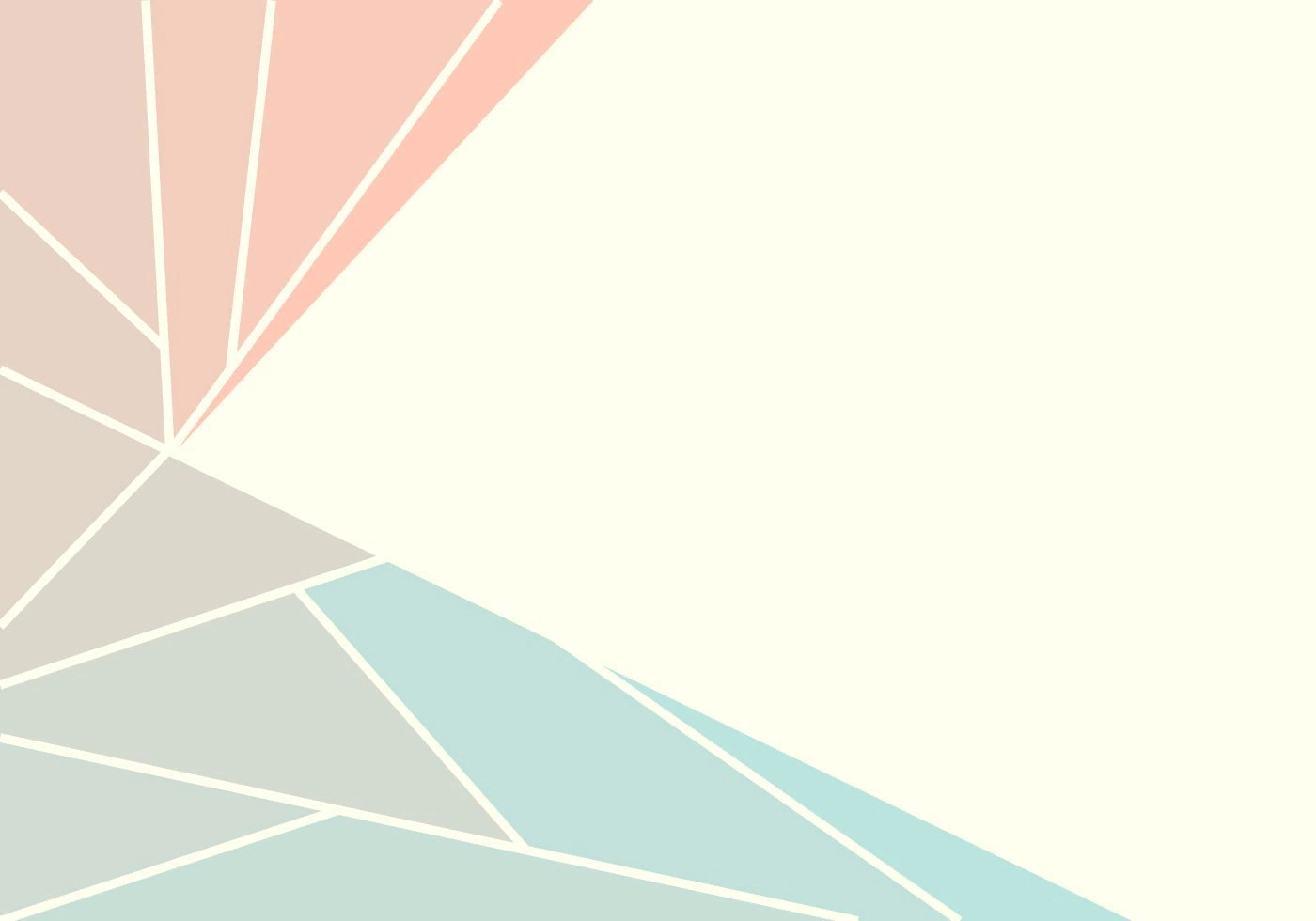 Другие документы
Письмо Министерства просвещения РФ от 30 августа 2024 года 
№ ДГ-1478/07 «О направлении рекомендаций. Рекомендации о мерах по обеспечению преемственного качественного доступного  образования обучающихся с ограниченными возможностями здоровья (далее – ОВЗ) с инвалидностью с учетом необходимости обеспечения индивидуализированного подхода;»
Письмо Минпросвещения России от 31 августа 2023 года № АБ-3569/07                                  «О направлении разъяснений по организации образования обучающихся с ОВЗ                             в 2023/24 уч.г»
Письмо Минпросвещения России от 1 июля 2024 года № ДГ-1105/07 «О направлении Концепции и плана»
Письмо Департамента государственной политики в сфере защиты прав детей Минпросвещения России от 27 июня 2024 года № 07-2928 «О направлении информации»
Задание
Адаптированный вариант задания
Прочитай слова:
льдинка, гостья, семья, пень, обувь, пальцы, братья, льёт

Раздели эти слова на две группы в зависимости от того, какая орфограмма есть в слове
1. Прочитай слова:
Льдинка, гостья, семья, пень, обувь, пальцы, братья, льёт
2. Определи орфограмму с буквой Ь в каждом слове и обозначь её подчёркиванием
3. Раздели слова на две группы по написанию орфограммы
Задание
Адаптированный вариант задания
Обозначь цифрами от 1 до …, в каком порядке животные подходили к рукавичке
Шел дед лесом, а за ним …
Укажи кто за кем появляется в сказке. Расставь по порядку цифры 1, 2, 3, 4, 5, 6, 7:
Медведь
Волчок
Лягушка
Мышка
Лисичка
Кабан
Зайчик
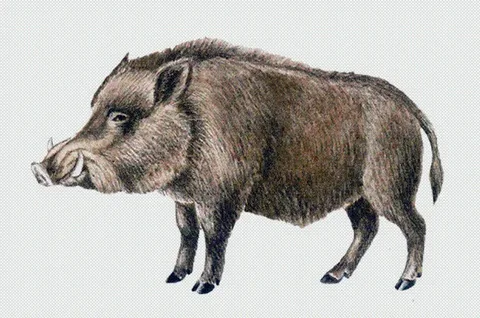 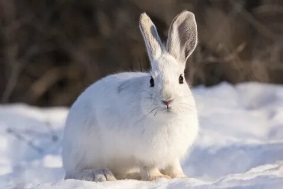 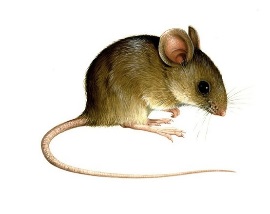 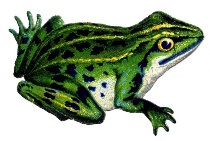 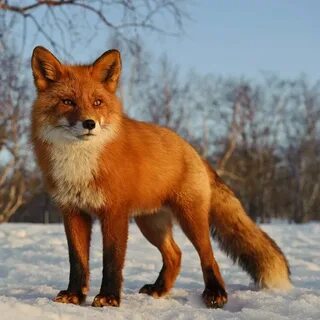 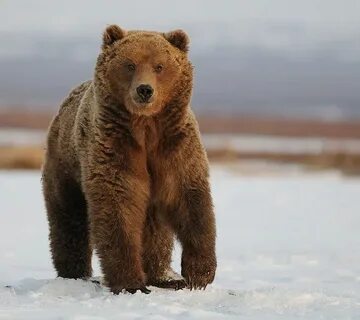 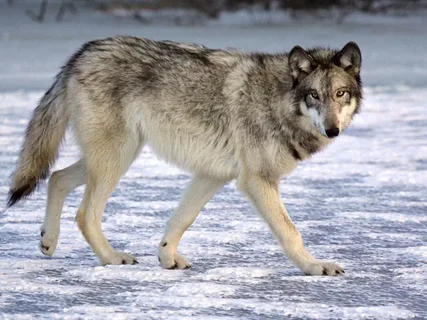 Подумайте, кто из животных не подходил к рукавичке
Задание
Адаптированный вариант задания
Реши задачу.
В одном бидоне было 48 литров молока, а в другом – столько же. Сколько литров молока осталось, когда продали 67 литров?
Реши задачу.
В одном бидоне было 48 литров молока, а в другом – столько же. Сколько литров молока осталось, когда продали 67 литров?
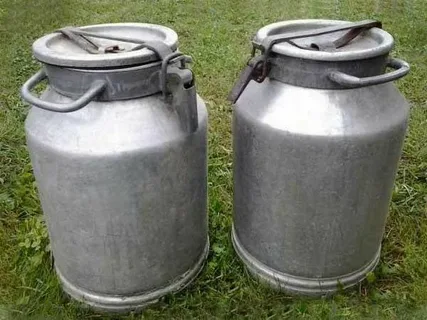 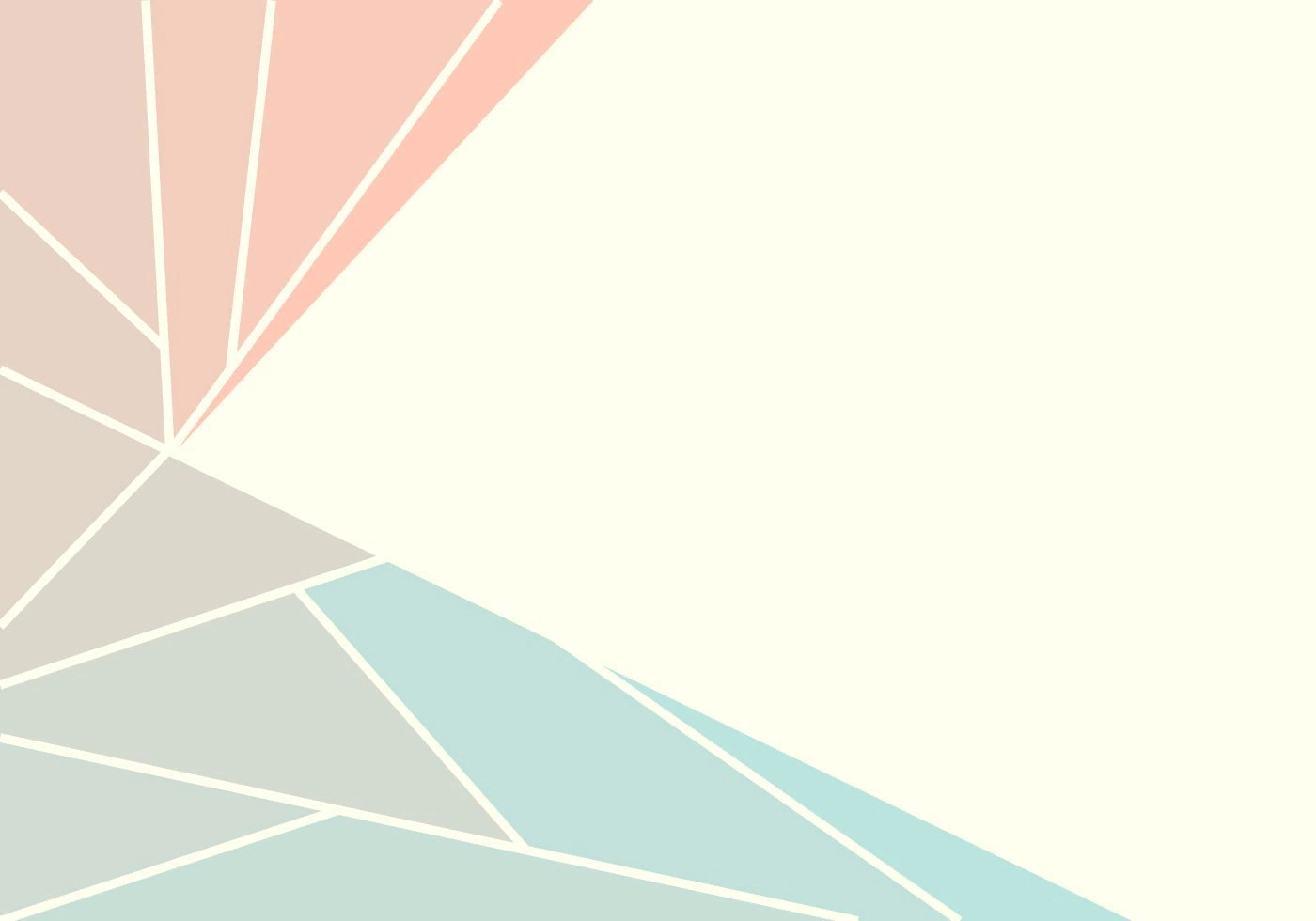 Региональные документы
Закон «Об образовании в Архангельской области» принят Постановлением Архангельского областного Собрания депутатов от 26 июня 2013 года № 1970 (изм.31 мая 2023 года);
Статья 7 создание условий для получения образования с учетом потребностей, возможностей личности и развития форм обучения, предусмотренных законодательством Российской Федерации;
обеспечение содержания и условий организации обучения и воспитания обучающихся с ограниченными возможностями здоровья;
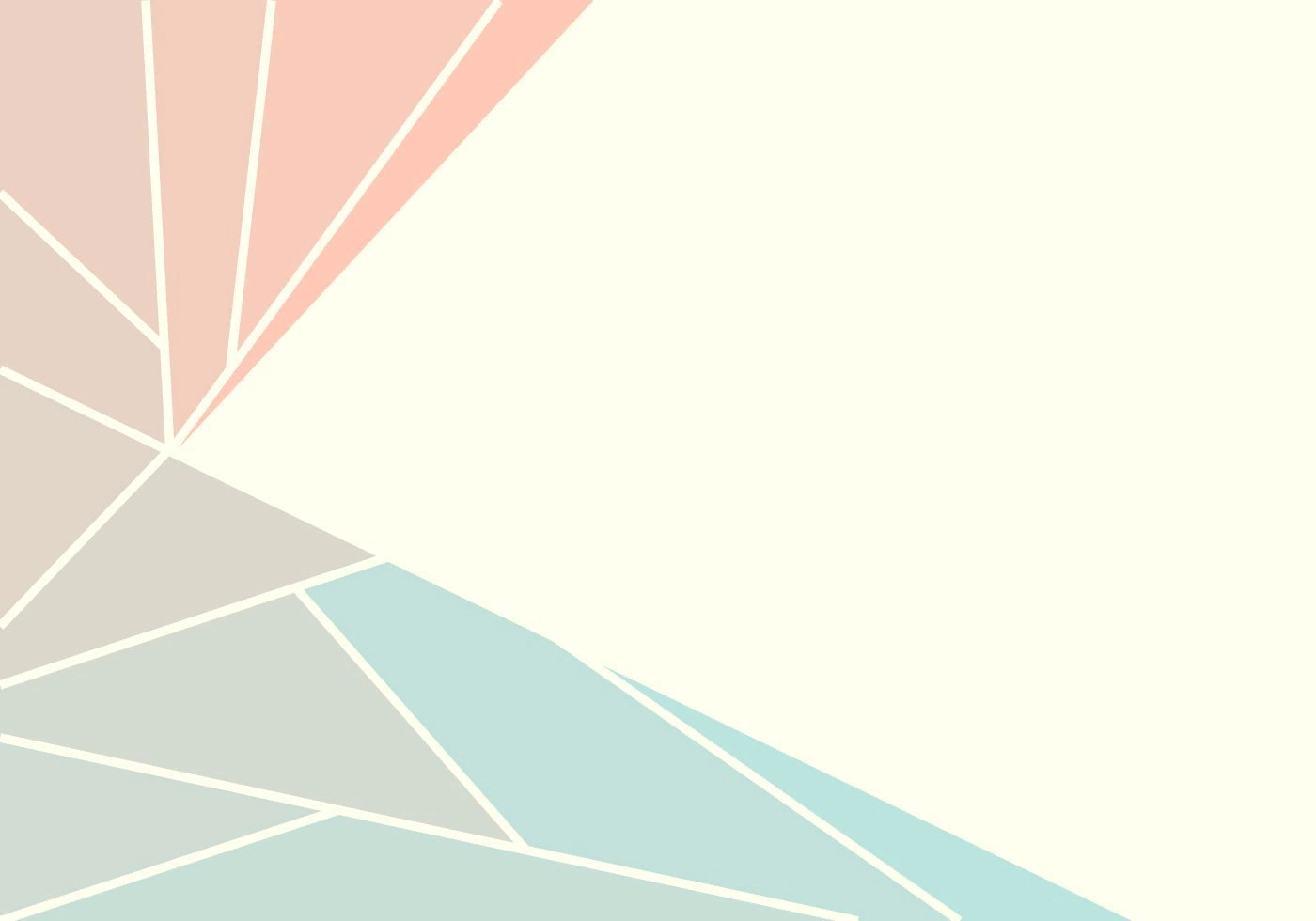 Муниципальный уровень
Постановление мэрии города Архангельска от 30 декабря 2011 года N 679 «Об организации деятельности территориальной психолого-медико-педагогической комиссии муниципального образования "Город Архангельск« (с изм. на 02.07.2020)
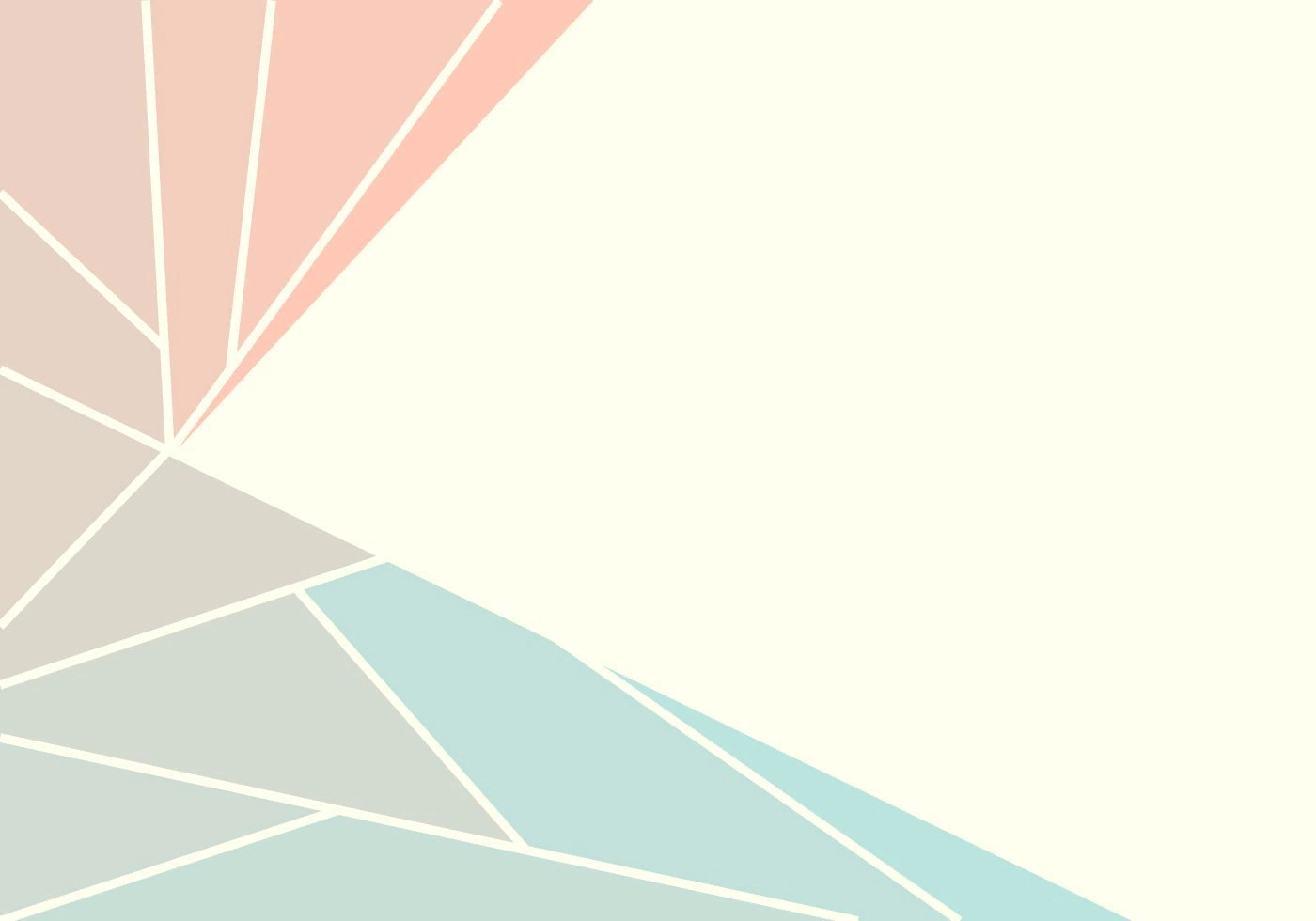 Локальные документы
Положение об организации обучения лиц с ОВЗ в образовательной организации;
Положение о логопедическом пункте;
Положение об оказании логопедической помощи;
Положение о службе психолого-педагогического сопровождения участников образовательных отношений;
АООП (приказ об утверждении);
Должностные инструкции (специалисты системы сопровождения) и приказ об их утверждении;
Положение о ППк (с приложениями);
Паспорт доступности зданий образовательной организации
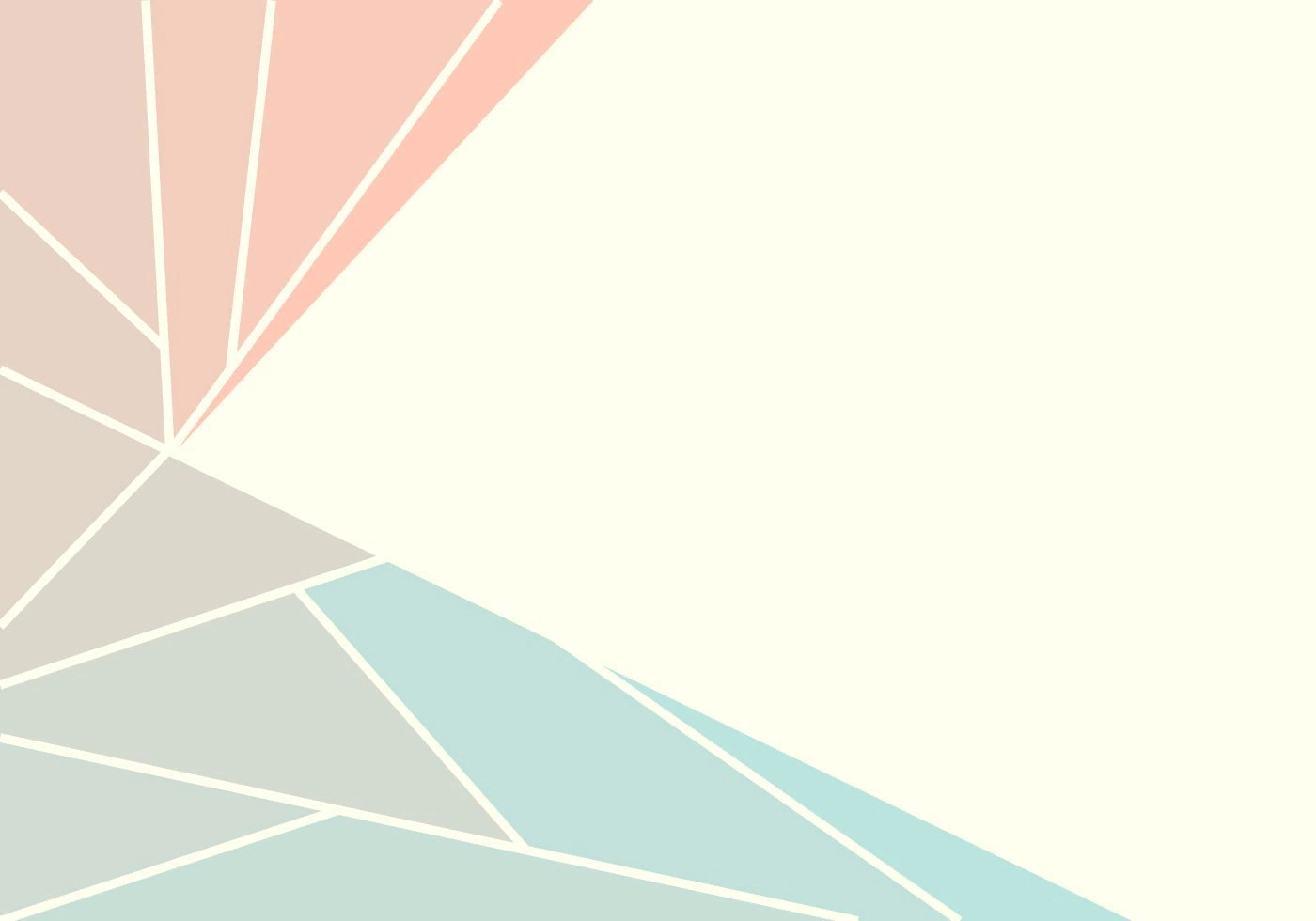 Организация деятельности службы психолого-педагогического сопровождения обучающихся с ОВЗ в классах, реализующих АООП
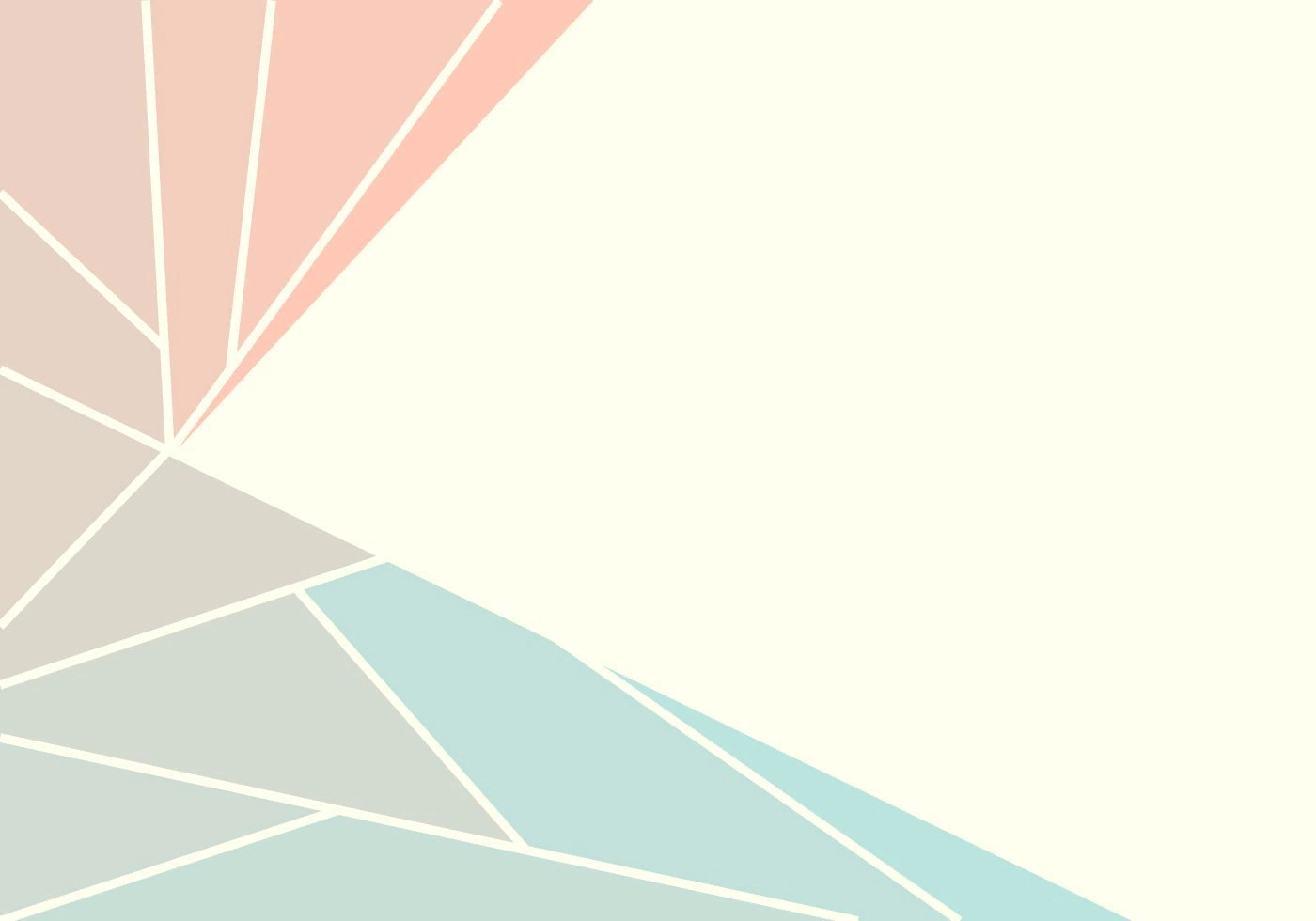 Финансовое обеспечение службы психолого-педагогического сопровождения
Количество обучающихся по муниципальному заданию
«Стоимость» 1 обучающего:
Городской бюджет (коммунальные платежи, налоги, питание, содержание здания, помещений, содержание техники, медкомиссия, гигиенобучение, обучение 1 помощи);
Областной бюджет (заработная плата учителей, воспитателей ГПД, специалистов сопровождения, страховые взносы – 30,2%, материальная помощь, учебники, учебные пособия, методические материалы, компьютеры, доски, принтеры)
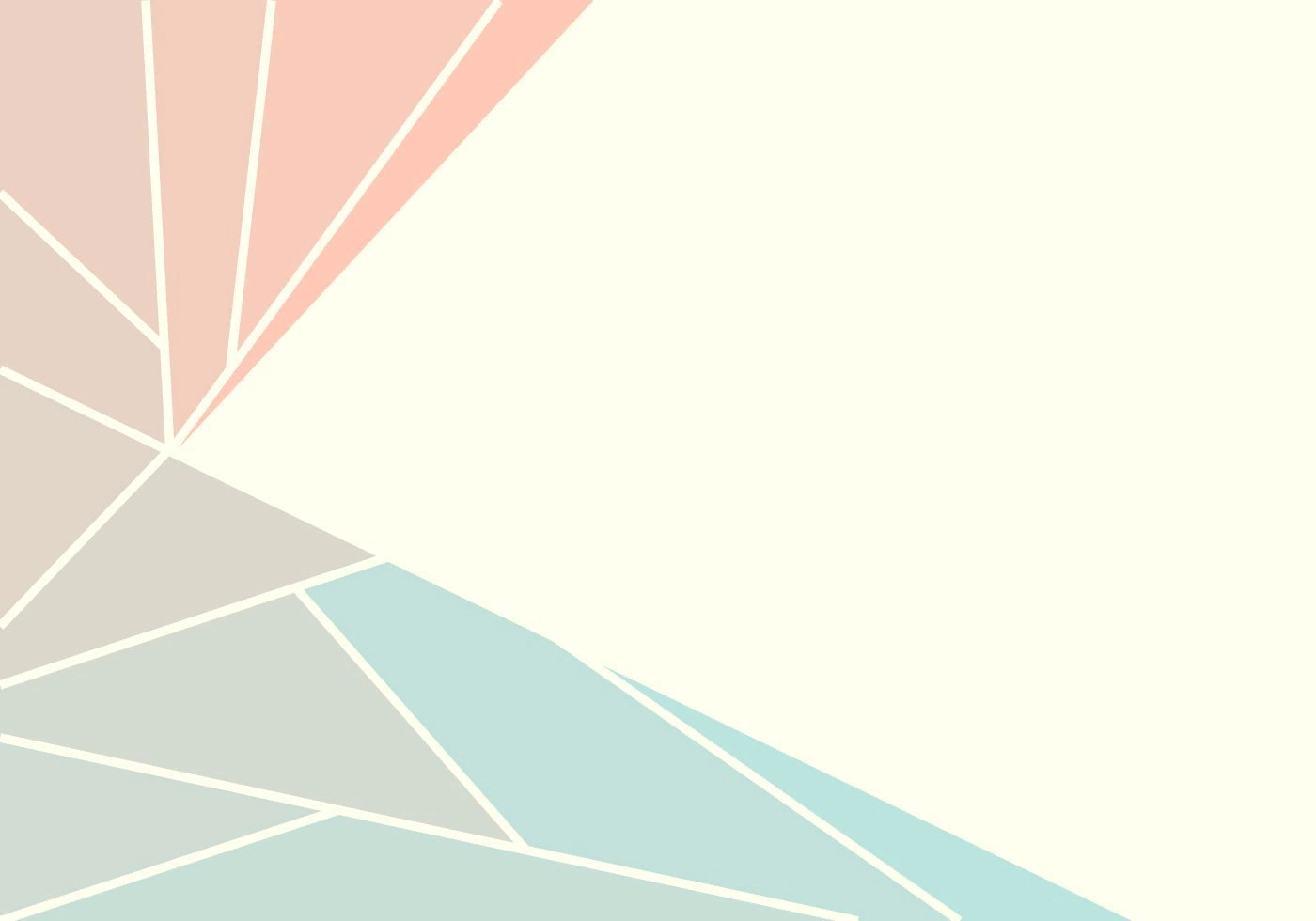 Спасибо за внимание!